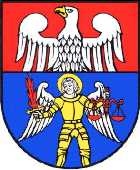 REALIZACJA ZADAŃ OŚWIATOWYCH W POWIECIE WOŁOMIŃSKIM W ROKU SZKOLNYM 2013/2014
PODSTAWA PRAWNA
Art.5a ust. 4 ustawy z dnia 7 września 1991 r. o systemie oświaty:
	„Organ wykonawczy jednostki samorządu terytorialnego,  w  terminie  do  dnia 31 października,  przedstawia organowi stanowiącemu jednostkę samorządu terytorialnego informację o stanie realizacji zadań oświatowych tej jednostki za poprzedni rok szkolny, w tym o wynikach  sprawdzianów i egzaminów zewnętrznych… w szkołach tych typów, których prowadzenie  należy  do  zadań  własnych jednostki  samorządu  terytorialnego.”
Liczba uczniów i oddziałów w powiatowych szkołach ponadgimnazjalnych
Ilość uczniów i liczba oddziałów w poszczególnych typach szkół
Ilość uczniów i liczba oddziałów w poszczególnych typach szkół_c.d.
Liczba uczniów w powiatowych szkołach ponadgimnazjalnych - ogółem
Zatrudnienie w powiatowych szkołach ponadgimnazjalnych
WSKAŹNIKI DLA SZKÓŁ PONADGIMNAZJALNYCH
Liczba uczniów i oddziałów w powiatowych szkołach specjalnych
Liczba uczniów i oddziałów 
w poszczególnych typach szkół specjalnych
Zatrudnienie w powiatowych szkołach specjalnych
WSKAŹNIKI DLA SZKÓŁ SPECJALNYCH
MATURA 2013/2014
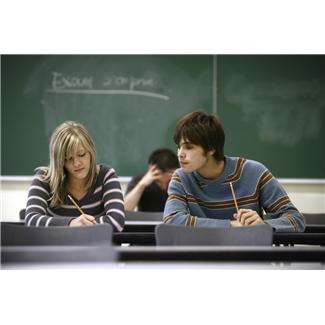 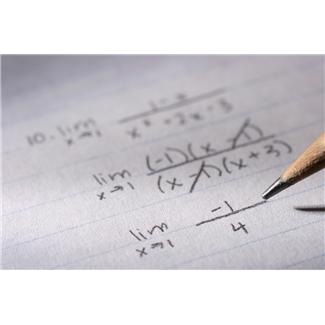 Wyniki egzaminów obowiązkowych - licea ogólnokształcące - % zdanych
% zdawalności egzaminów maturalnychw liceach ogólnokształcących
Wyniki egzaminów obowiązkowych - licea profilowane - % zdanych
% zdawalności egzaminów maturalnychw liceach profilowanych
% zdawalności egzaminów maturalnychw technikach
% zdawalności egzaminów maturalnych w technikach
Zdawalność egzaminu potwierdzającego kwalifikacje zawodowe absolwentów techników- w %
RACJONALIZACJA WYDATKÓW OŚWIATOWYCH
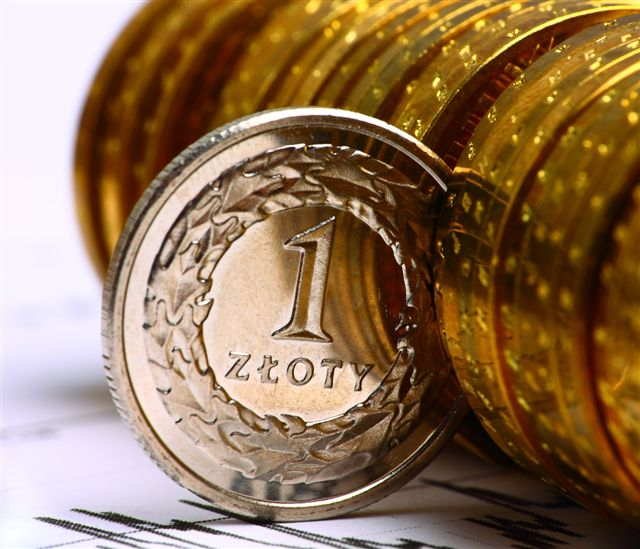 Etapy racjonalizacji wydatków oświatowych podjętych przez Powiat Wołomiński:
I etap
OPTYMALIZACJA ZATRUDNIENIA ADMINISTRACJI 
I OBSŁUGI
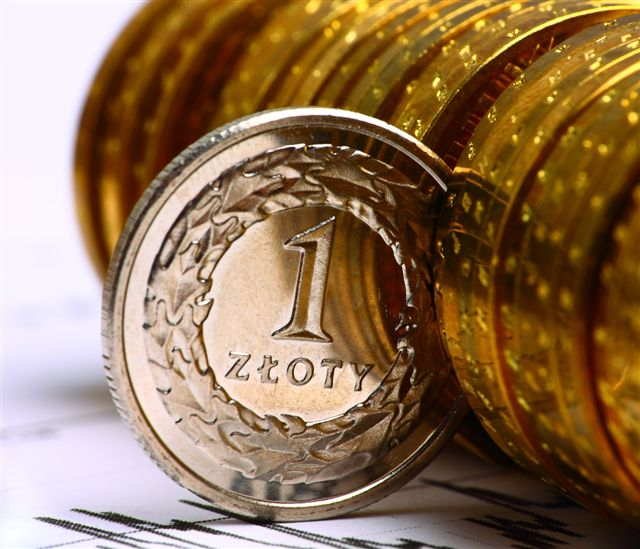 II etap
OPTYMALIZACJA WYDATKÓW ZWIĄZANYCH 
Z OBSŁUGĄ FINANSOWO-KSIĘGOWĄ
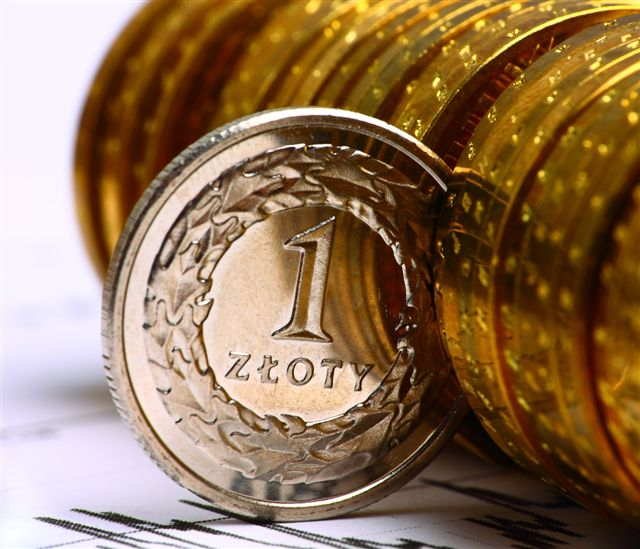 III etap
OPTYMALIZACJA WYDATKÓW ZWIĄZANYCH 
Z WYNAGRODZENIAMI NAUCZYCIELI
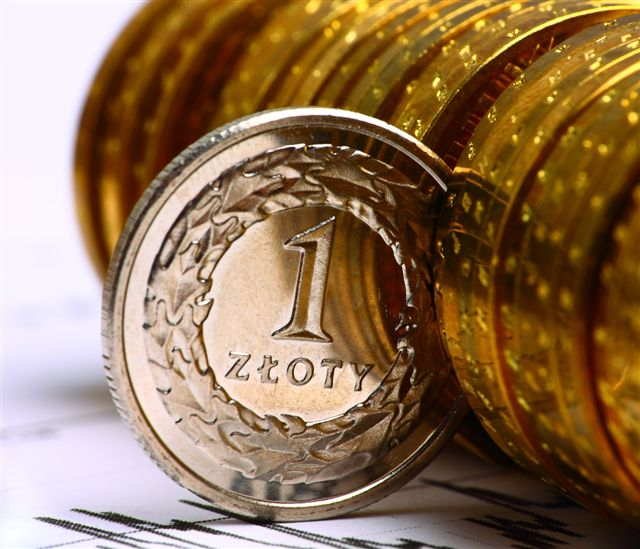 Dopłata z budżetu Powiatu (w mln zł)Dział 801 – OŚWIATA I WYCHOWANIEDział 854 – EDUKACJNA OPIEKA WYCHOWAWCZA
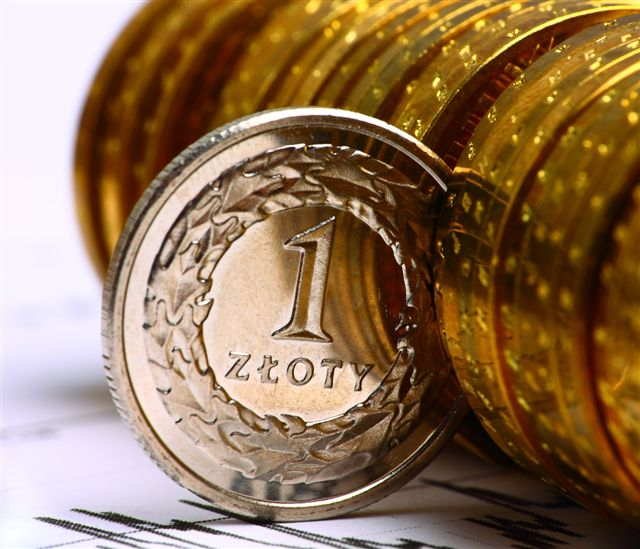 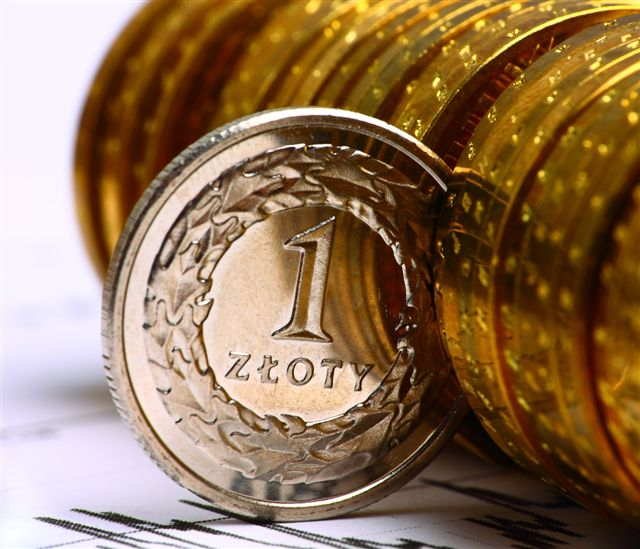 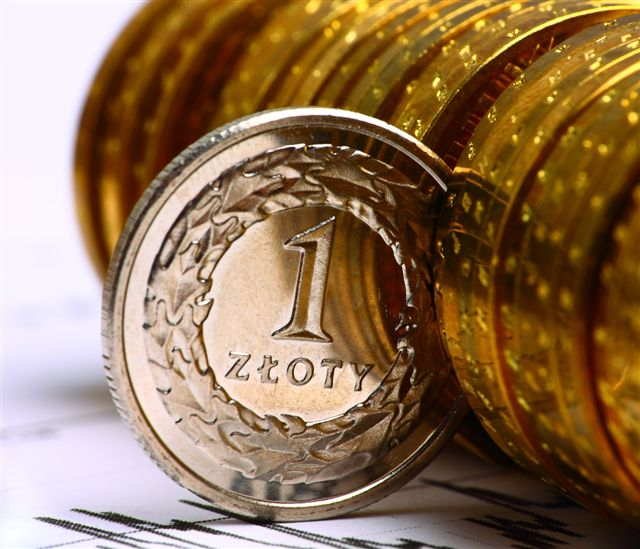 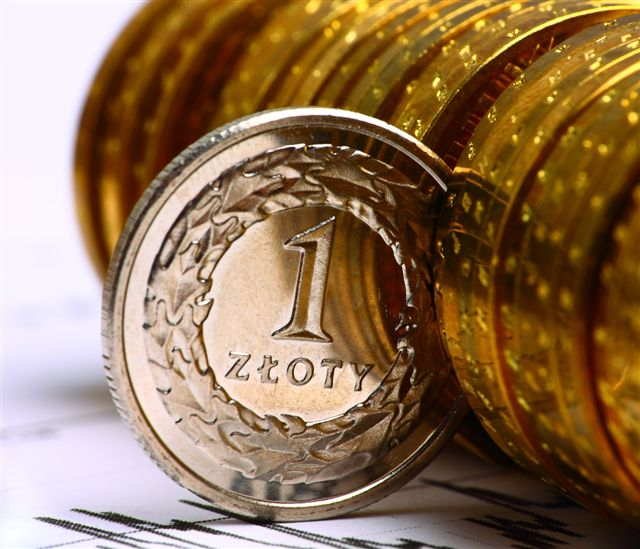 Dziękuję za uwagę
opracowanie:  Katarzyna Pazio